VMG Workplace Violence Prevention Committee: Safety Plan Updates
10/20/2022 
VUMC Workplace Violence Steering Committee
VMG Specific Data
In April of 2022, the VMG WPVPC surveyed all ambulatory staff reporting through the Adult Ambulatory entity. More than 780 Reponses were received with excellent representation of all frontline roles and geographic locations. 
370 individual selections were made for experiencing or witnessing a workplace violence event in the last year. 
From least prevalent to most, the responses were: 
2% reported sexual violence- unwelcome sexual advances, requests for sexual favors, or other verbal or physical conduct of a sexual nature
2% reported stalking- harassing, spying
3% reported physical violence- hitting, spitting, shoving, grabbing, restraining
19% reported verbal violence- threats, name calling, blaming
21% reported emotional violence- bullying, manipulation, intimidation
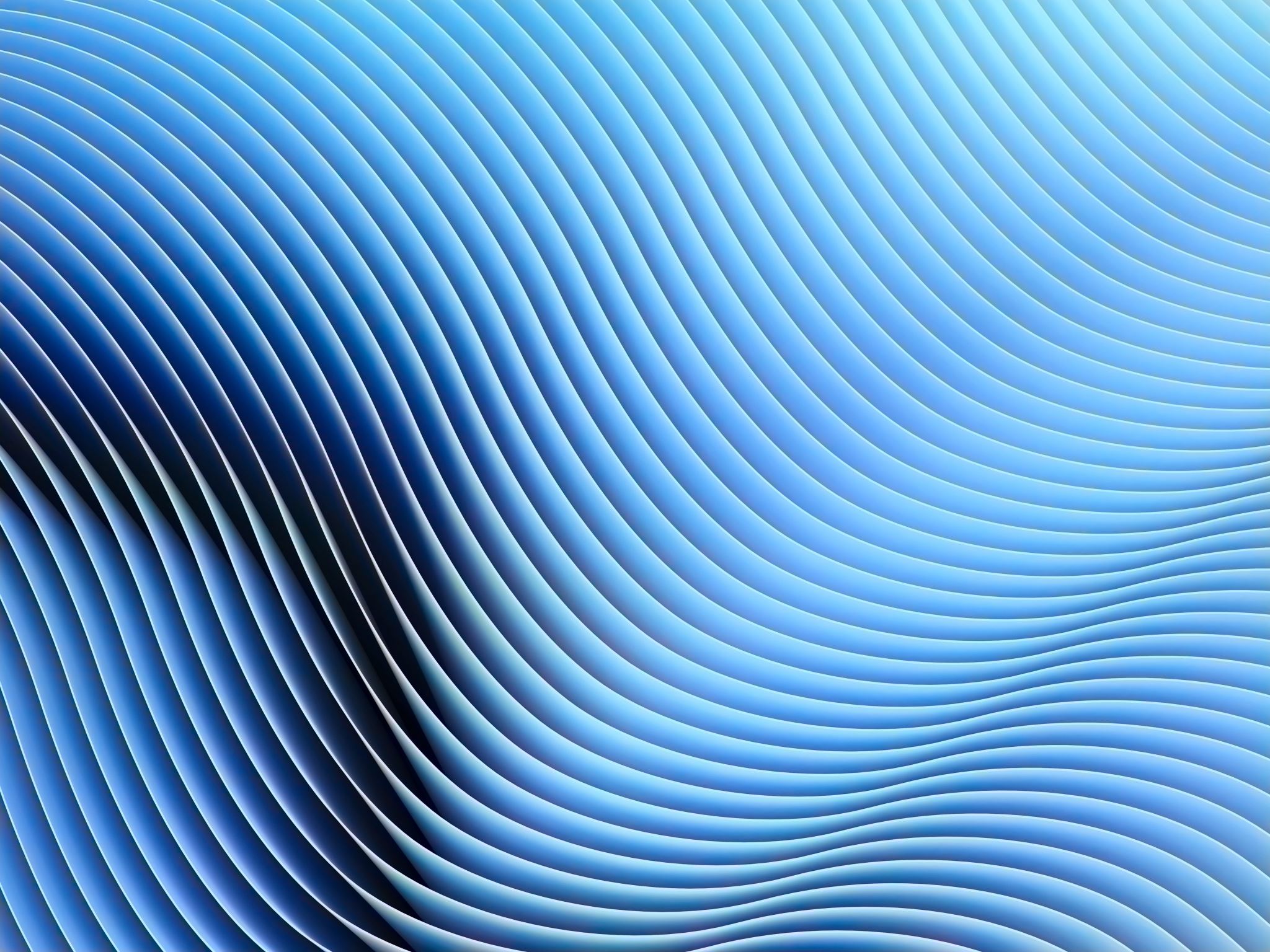 Current VMG Workplace Violence Prevention Efforts
Our clinics have plans for what to do if events that threaten safety occur i.e., chemical spill, fire, and tornado
Like the principles for fire drills or mock codes, the more healthcare workers prepare for workplace violence, the higher the chance they will remain safe during an emergency
A trained response is a quick response
Safety Action Planning: A trained response is a quick response
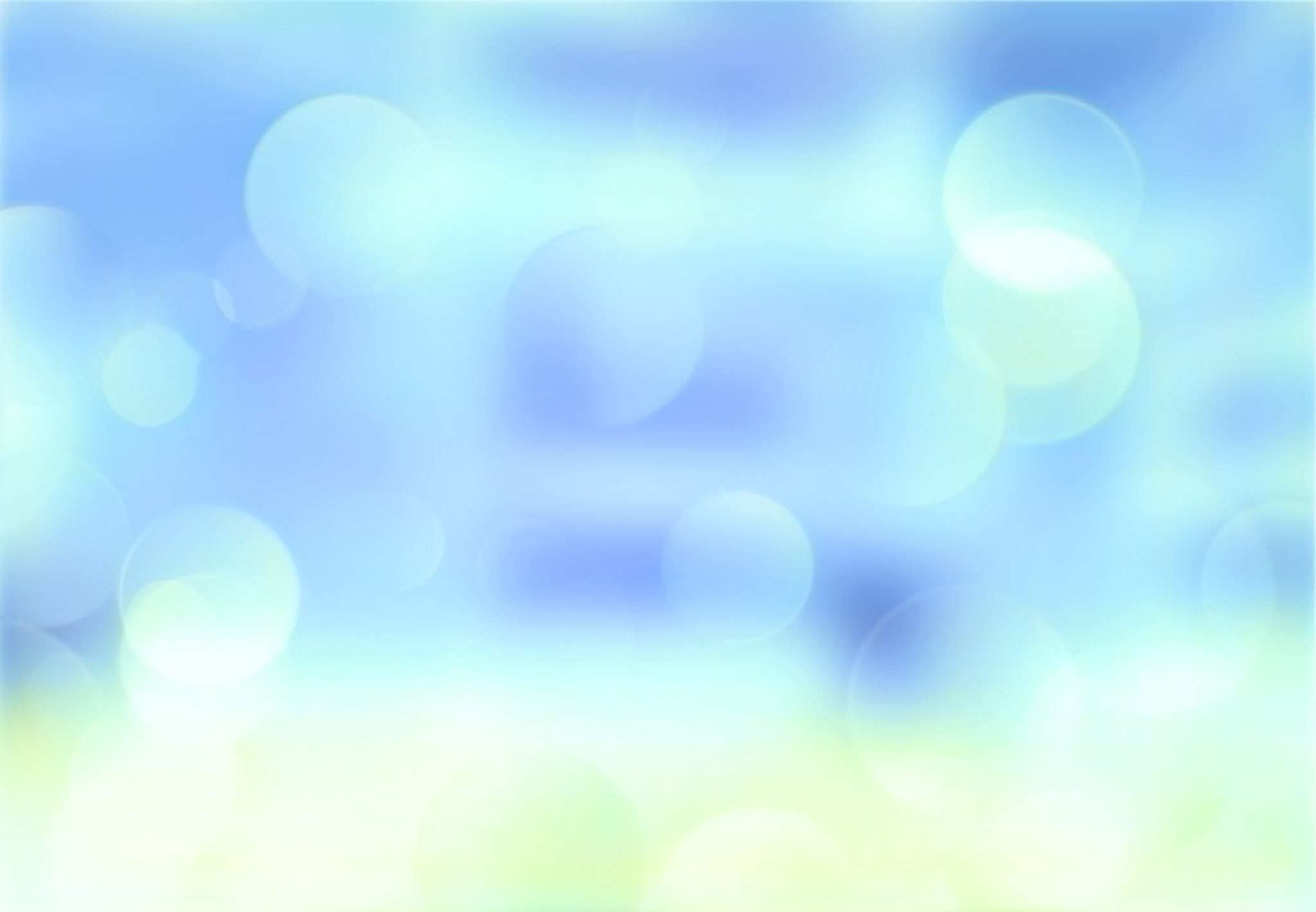 Clinic Specific Safety Action Plan
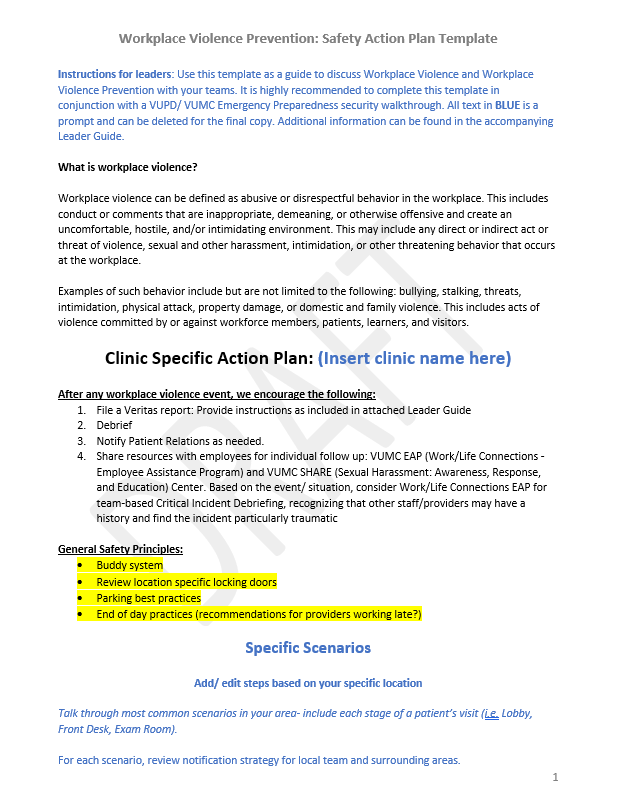 Workplace Violence Prevention: Safety Action Plan Template
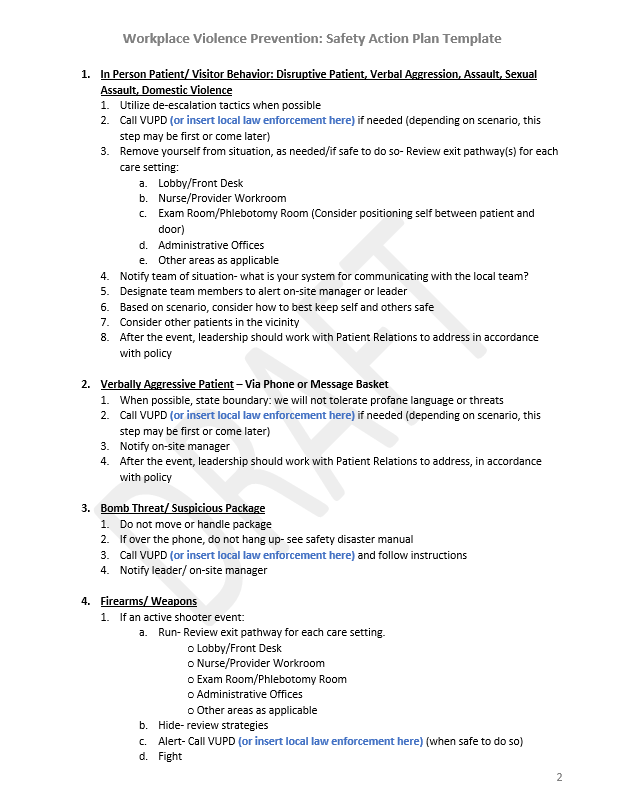 Workplace Violence Prevention: Safety Action Plan Template
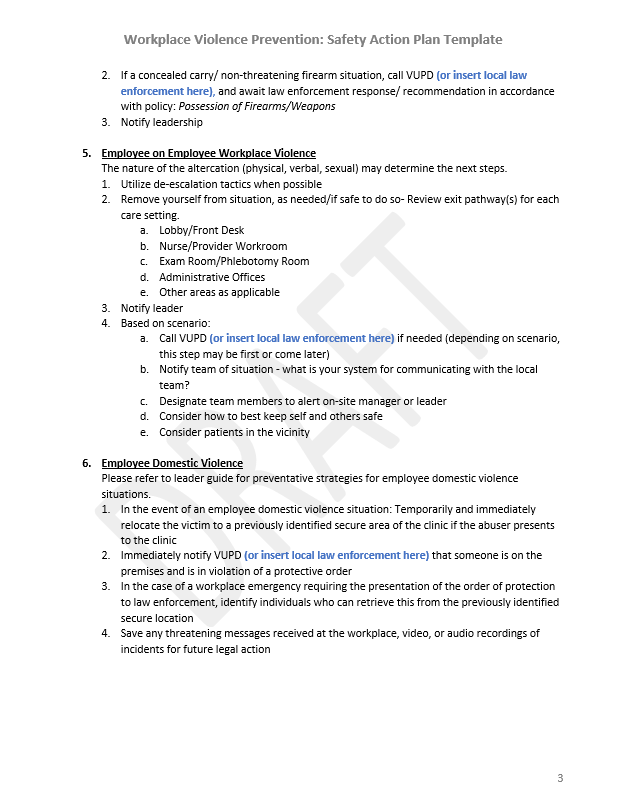 Workplace Violence Prevention: Safety Action Plan Template
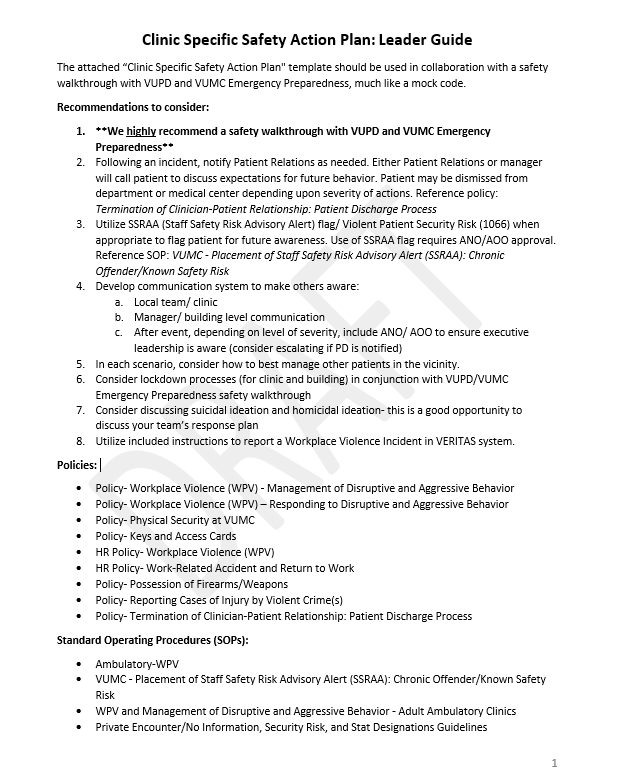 Clinic Specific Safety Action Plan: Leader Guide
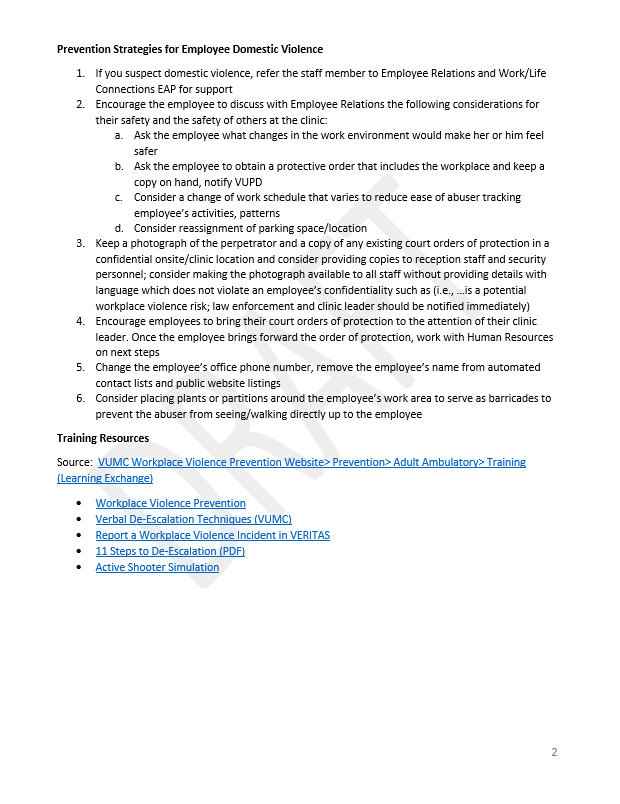 Clinic Specific Safety Action Plan: Leader Guide
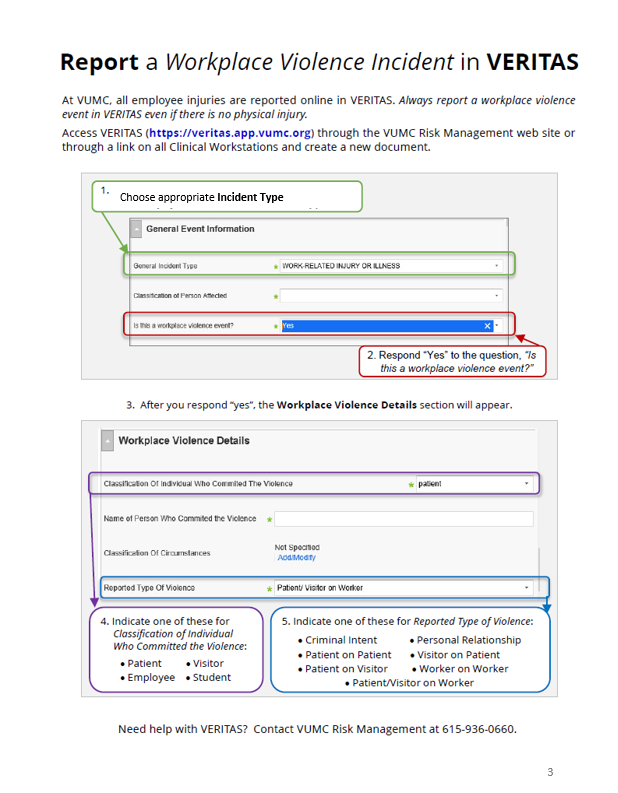 Clinic Specific Safety Action Plan: Leader Guide
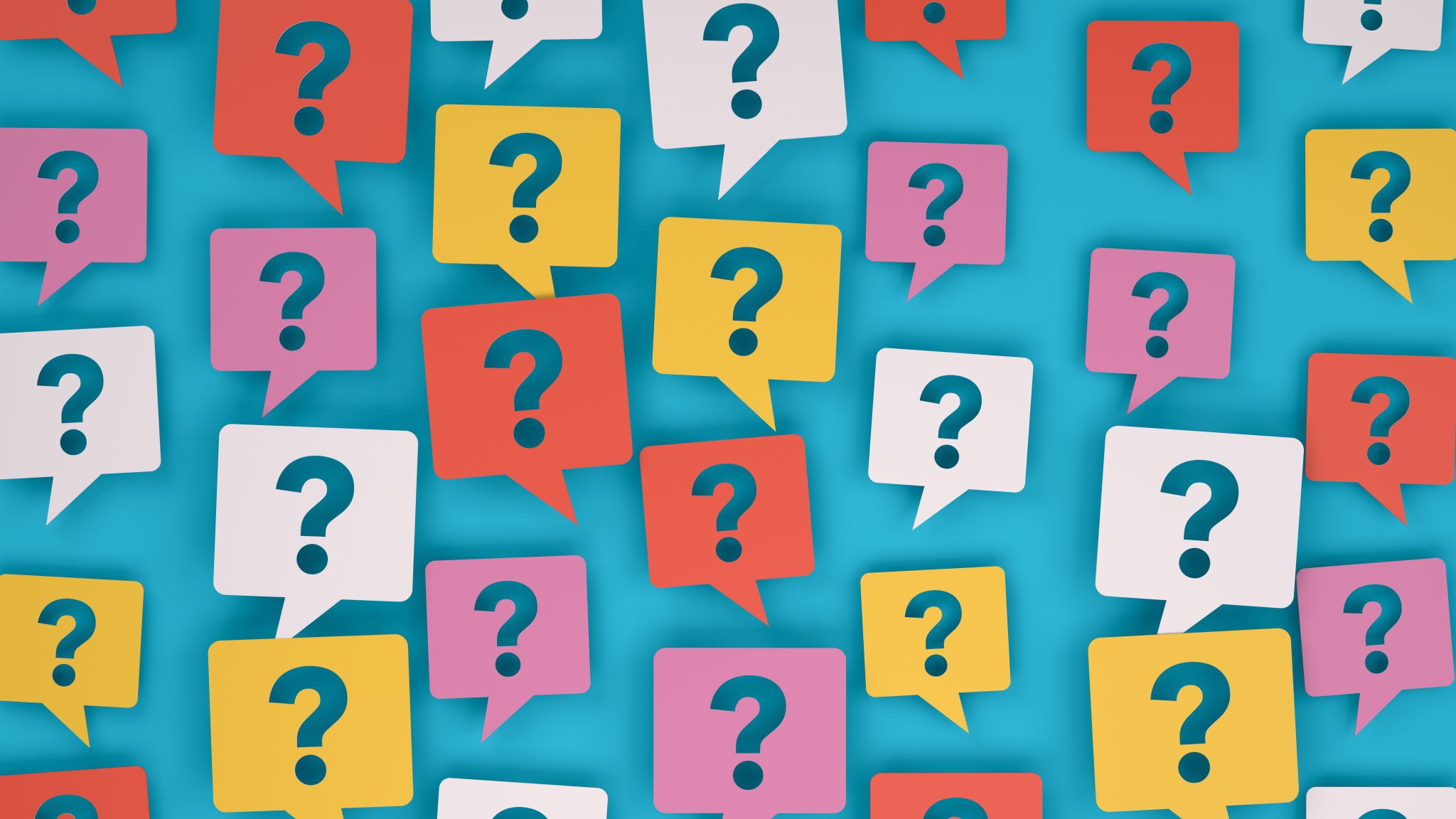 Questions/ Feedback